Эмоции
Цели занятия
Развить понятия «эмоции», «чувства», «эмоциональное поведение», «эмоциональные состояния»
Повторить классификацию эмоций, особенности вегетативных и соматических реакций на эмоциональные состояния.
Раскрыть нейрофизиологические механизмы и мозговую организацию эмоций
Познакомиться  с  теориями эмоций;
Определить  роль эмоций в структуре поведения человека, его психической деятельности, становления его как личности
Определения понятия «эмоции»
- психический процесс, отражающий субъективное отношение человека к факторам действительности.
 -элементарная форма переживания человеком своего отношения к предметам и явлениям действительности, отличающаяся пристрастным характером и обусловленная актуальными потребностями субъекта
Причины поведенческих реакций
Субъективные
Мотивации
Эмоции
Объективные
Пространство
Время
Место и роль эмоций в структуре поведенческого акта  по П.К. Анохину
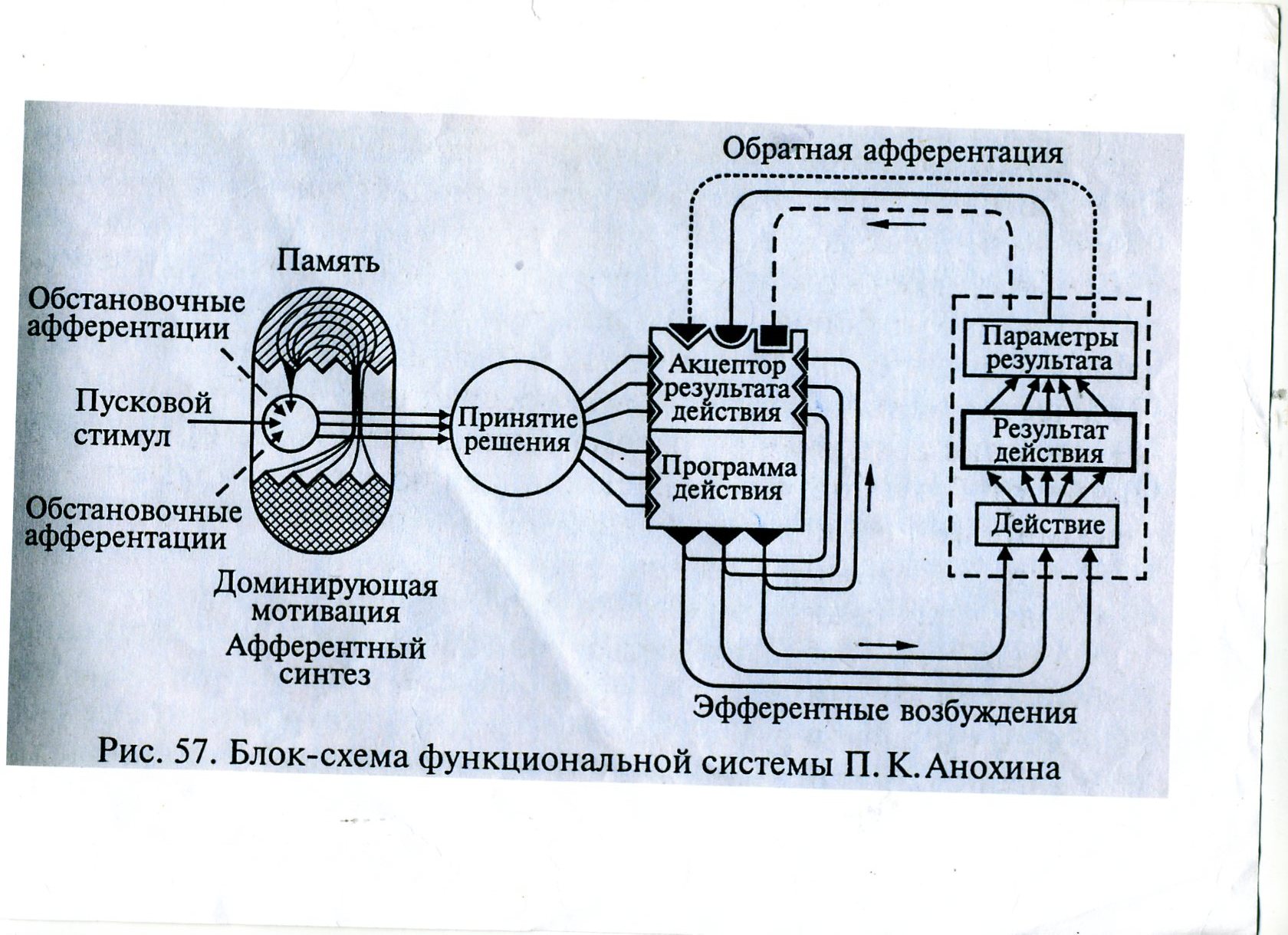 Эмоции развиваются на основе  активации специализированных структур мозга и отражают соотношение потребности и возможности ее удовлетворения
С точки зрения физиологии, эмоции – активное состояние специализированных  мозговых структур, побуждающих изменить поведение в направлении усиления или ослабления определенного состояния
Классификация эмоций
По знаку
Положительные –
     радость, удовольствие и т.д.
Отрицательные –
     гнев, страдание, страх и т.д.
По влиянию  на жизнедеятельность
Стенические –
     повышающие жизнедеятельность
Астенические –
     угнетающие жизнедеятельность
Классификация эмоций
По силе и времени
Сильные, кратковременные (аффекты)
Сильные, длительные(страсть, фрустация, депрессия, агрессия)
Слабые, длительные(настроение)
Проявления эмоций
Внешние соматические реакции
    Мимика, пантомимика, интонации, скорость речи…
Внутренние вегетативные реакции
   Частота сердцебиений, дыхание, расширение-сужение сосудов, изменение секреции желез…
Проявления эмоций
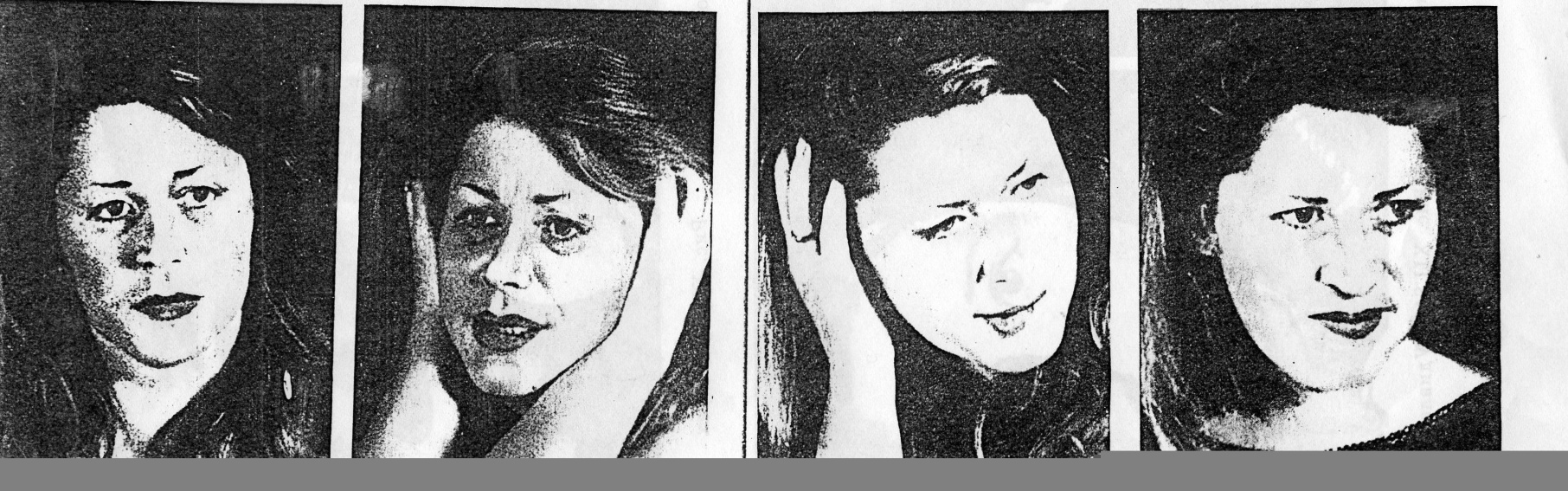 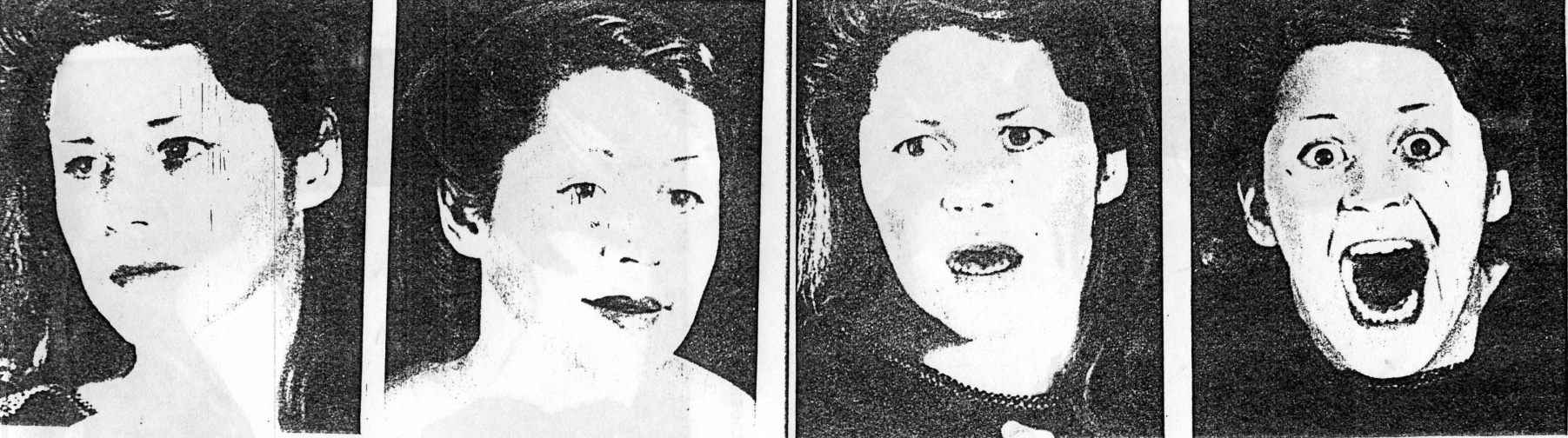 Эмоциональные состояния
Настроение – эмоциональное самочувствие (продолжительное, устойчивое, слабоинтенсивное)
Аффект – сильное, кратковременное, с потерей контроля сознания.
Фрустрация – эмоционально-тяжелое переживание человеком неудачи, сопровождающееся чувством безысходности, крушения надежд.
Депрессия -  подавленность, снижение активности
Агрессия – враждебность, гнев.
Стресс – комплексная адаптивная физиологическая реакция на неблагоприятное воздействие, «реакция льва» и «кролика».
Страсть – сильные глубокие переживания, с ярко выраженной направленностью (любовь, вражда, ненависть, ревность).
Мозговая организация эмоций
Структуры, ответственные за формирование эмоций:
Ретикулярная формация
Гипоталамус
Лимбическая система
Лобная и височная кора
Функции эмоций
Мотивационная или побуждающая
Отражательно-оценочная
Замещающая
Подкрепляющая
Переключательная
Коммуникативная
мобилизующая
Рисуночный тест Амонашвили